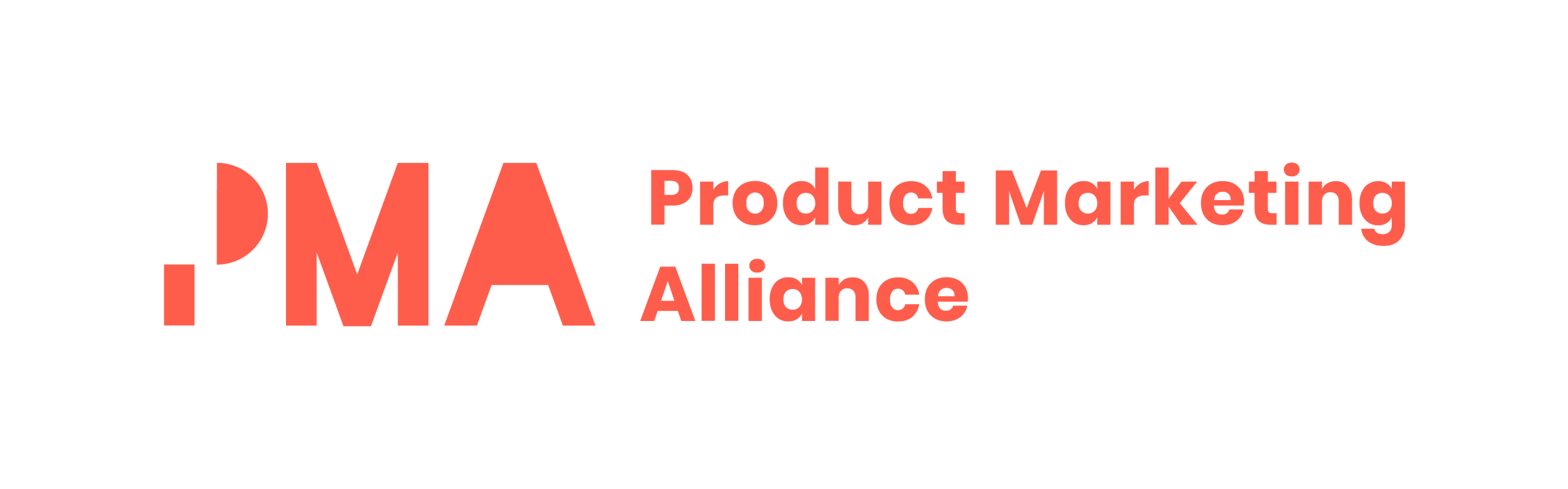 Price Policy Overview
Pricing               Policy
Price             Structure
Pricing           Strategy
The pricing policy is a price fixing decision making method for our products, a marketing strategy as part of the marketing mix.
Before the product is introduced into market, we must decide how the price will be structured (using various price strategies).
The pricing strategy should lead to buying incentives through a targeted setting of the sales price.
Price Policy Overview
PRODUCT POLICY
PRICING POLICY
A price fixing decision-making method for products/services. A marketing strategy (as part of the marketing mix).
Product policy  is concerned with defining the type, volume and timing of products a company offers for sale.
COMMUNICATION POLICY
DISTRIBUTION POLICY
This or sales policy concerns the channels selected to transfer ownership and transport a product from its producer to its consumer.
The purpose of the communication policy is to ensure that the company information disclosed to the investing public.
Role of Pricing Policy
STRONGEST MARKETING WEAPON
STRONGEST MOTIVATOR FOR PROFIT
Customers and competitors react
drastically to price changes.
The price directly determines the
revenues of the company.
Prices are easy to communicate.
The deductible amount has influence(the price is raised, customers buy less).
Awaken the interest of customers to aim
for finding the most affordable purchase.
The indirectly affects costs dependingon the sales quantity,
Role of Pricing Policy
01
The objective of pricing policy is to determine buying incentives through the appropriate price structure or pricing strategy.
02
Helps the achievements of corporate goals like securing the market share or maximizing revenue,
03
The pricing strategy is set medium to long-term. Price levels and ranges are hereby designated.
Role of Pricing Policy
Pricing Policy
Cost Based
Market Based
Demand Based
Competition Based
Price Setter
Trade price
Importance of Pricing Policy
PRICE LEVEL
05
PRICING POLICY
Pricing
04
PRICE COMM.
Pricing methods, negotiation tactics
03
PRICE SETTING
Mediation of Value
02
VALUE ADDED
Units, controls, 
price conditions
01
Economic value, product packaging and segmentation
PROMOTIONAL PRICING STRATEGY(LOW PRICE STRATEGY)
Price is low in the long-term. Pricing image is developed too.
Price is higher than averageset for a price.
Problem : customers change quickly as soon as they find cheaper deals (suppliers respond with price elasticity)
The product needs a very good quality or high image to justify price.
Fixed Price Strategy
Example : supermarket, gasstations etc.
Example : automobiles, clothing and cosmetic companies.
PREMIUM PRICING STRATEGY(HIGH PRICE STRATEGY)
Price Progression Strategy
Starts with a high introductory price.
Low introductory price.
PENETRATION PRICING
PRICE SKIMMING STRATEGY
Little by little or because of the competition, the price isslowly lowered.
Low price is slowly increased.
01
Reason : customers should come into contact, product quickly, diffusing the competition.
Reason : new products, companieswith a monopoly.
02
Example : the software industry
Examples : computer                        hardware, hi-fi systems
03
04
Competitive Pricing Strategy
PRICE SETTER
Has the highest price in                    the substantial market.
PRICE TAKER
The price is always in                       line with the price setter.
PRICE FIGHTER
Has the lowest price in                     the substantial market.
Pricing for Profit
A) Addressing the Trade-off between Margin & Volume
-
=
X
X
Profit
Market Share
Cost
Price
Market Volume
Low
High
SKIM
PROTECT
Over Proportional
Share
Deviation from the Target Market Share
OPTIMIZE
GAIN
Under Proportional
Share
Margin
Pricing for Profit
B) Price Structures and Rules
02. Manage mark-downs through performance based discounts & rebates.
03. Charge extra through service pricing.
01. Capture the value through value based mark-ups.
(Customer) Net Price
Realized Price
Surcharge
Base Price Lead Product
Value of Product Differential
Regional Market Differential
Gross Price (Market)
Value of Customer Rewards
Price Gap
Factors for Price Determination
Internal and External Factors
INTERNAL FACTORS
EXTERNAL FACTORS
Market & Buyer’s
Marketing Objective
State (define mini. & max. price)
Marketing Mix
Strong Retail Chains
Cost
Competitions
Organizational Consideration
Factors for Price Determination
COMPETITION BASED
TARGET GROUP BASED
The price is based on customer response and demand.
The minimum value that a product can offer to a company is searched
Price Determination Factors
The price is based on the products that competitors.
Determines “how much would the target group pay for the product ?
DEMAND BASED
COST BASED
Customer
Value
Price
Factors for Price Determination
Cost
Cost-Based and Value-Based
Product
Start
COST-BASED PRICING
Product, Cost, Price, Value and Customer
VALUE-BASED PRICING
Customer, Value, Price, Cost and Product
Factors for Price Determination
PRICE
Demand Situation
CustomerPerspective
Corporate Objectives
CompetitiveSituation
Internal Cost
Billing Models
Pricing Policy Objectives
01
02
BUSINESS-RELATED
Increase in sales and turnover
Increase the market share
Increase the profit margin
Improve profitability
03
TRADE-RELATED
Increase the presence in distribution channels
Improve the market coverage
Increase the distribution level
Ensure a uniform price level
CONSUMER-RELATED
Improve the perceived          value for money
Improve perceived affordability
Set price expectation
Influence the price perception in a certain direction
Pricing Tools
%
PRICE
DISCOUNT
TERMS OF PAYMENT
TERMS OF DELIVERY
Include obligations of the suppliers (place & time of the acceptance of goods calculation of packaging costs etc.)
Important for sales. Setting the price for products and services is a key strategy.
Discounts for certain customer services. Important : discount system, amount and scaling.
Regulate payment methods and payment deadlines (advance payments, cash, etc.)
Implementation Tips
PROFIT GAINED DESPITE
HIGHER PRICES
Customer need assessment hasto be account.
Deal line up with customerrequirements.
No product exchangeability.
Identity and communicate
distinguishing features.
Don’t underestimate the marketingcosts especially for complex products.
Calculate and consider all costsexactly.
Don’t view the price as rational.
Price thresholds must be takeninto accounts.
Ideal Process Model
PROCESS
Pricingstrategy
Pricetransparency
Analysis or     optimization
Implementation
TOOL INSTRUMENTS
Internal data analysis
Competitive prices (benchmarking)
Workshops or goal setting grids
Scoring model
Value driver analysis
Simulation model
Risk matrix
Medium-term
Pricing measures
Implementation
OUTPUT
Pricing principles as an output
Target weighting
Price positioning in the competitive environment
Demand function
Room for price increase
Price optimization
Profit effect
Volume effect
Implementation - Pricing Tips
Example : 7.99 DollarInstead of 8.00 Dollarbasic price structure followed
(Opposite of price setting) Using better quality to be set apart from competitors.
(Non-binding sales price) Is recommended by the dealer/ manufacturer as the retail price.
OPTIMAL PRICE STRUCTURE
EIA OBSERVATION
QUALITY LEADERSHIP
SPECIAL OFFERS
PRICE SETTING
Reasonable discounts that raise no suspicion from the customer.
Always undercutting the competition with a clear concept as price setter.
Common Implementation Errors
05
03
01
06
04
02
Negotiation prices can be worrying, stressful and have a blocking effects.
Sellers assume they are in the weaker position.
General fear of relaying bad messages.
Many buyers know this and  take advantage of it e.g. threatening to change suppliers
Prices & conditions associated with these messages.
Explaining higher prices to customers requires high self-esteem.
Common Implementation Errors
“Our competition is raising their prices but are still cheaper!”
01
“If we reduce the prices, we’ll  get less money!”
02
“It’s hard enough to keep our current prices!”
03
“It’s hard enough to keep our current prices!”
04
Risk in Pricing
01
02
03
04
05
06
Risks from Insecure Employees
01. 
Yielding too quickly to customer price demands.
03.
No knowledge of selling tactics in price negotiation.
05.
Underestimating the negotiating skills of buyer’s or customers
02.
Fear of price negotiations
04.
No segment specific work
06.
Lack of assertiveness
DIRECT THE CONVERSATION WITHQUESTIONING TECHNIQUES
Checklists
Checklist for Improving Negotiating Skills
Ask “WH” questions: “when, why, how?”
Develop solution together.
Ask questions that arouse sympathy and interest.
Ask neutral and factual questions.
After dealing with all questions, turn the         conversation to the advantages of your skills.
REFUTE ARGUMENTS
AVOID ERRORS
Determine the significance of. The argument in question.
Check whether the argument is appropriate or relevant.
Reason against any false argument by its own justification, and then with the conclusion.
Figure out what is important for the other                        party or what he wants to hear
Negotiate.
Be persistent.
Always ask if something is unclear.
Define upper and lower targets.
Negotiate with maximum and minimum values
Additional Charts
56.8%
88.2
70%
100%
90%
50%
75%
10%
Additional Charts
Web Design – UI/UX, Adobe XD, Invision App
Design Test – Checking all design
Web Development – Code Jquery, C++, Django
Code – Checking all code bug and Fix
Content Write – Technology solution, Company Vision, Mission
Research – Checking
Research – Almost before we knew it, we had left
Strategy  – We knew it, we had left
Contract End
Additional Charts
19.100$
     2.2%
17.000$
     10.6%
16.000$
     8.9%
14.200$
     1.5%
13.860$
     8.1%
12.600$
     0.6%
Accounts Payable
Common Stock
Inventory
Cash
Long term
Accounts
Additional Charts
$31B
Structures stats
$26B
Structures stats
$21B
Structures stats
$18B
Structures stats
$12B
Structures stats
$12.2B
Structures stats
18.0%
Additional Charts
15.8%
11.2%
7.8%
5.6%
3.1%
2..1%
The pricing policy is a price fixing decision making method for our products, a marketing strategy as part of the marketing mix. 
Before the product is introduced into market, we must decide how the price will be structured (using various price strategies).
13-17
18-24
25-34
35-44
45-54
55-64
65+
2.3%
7.3%
5.1%
7.8%
10.3%
13.2%
15.1%
Additional Charts
8710
USERS
2M
USERS
2540
USERS
Product Users
Before the product is introduced into market, we must decide how the price will be structured (using various price strategies).
Product Users
Before the product is introduced into market, we must decide how the price will be structured (using various price strategies).
Product Users
Before the product is introduced into market, we must decide how the price will be structured (using various price strategies).
25M
USERS
Additional Charts
8710
USERS
1. Pie Chart title
Insert additional descriptions here
500K
USERS
2. Pie Chart title
Insert additional descriptions here
3. Pie Chart title
Insert additional descriptions here
Additional Charts
Type D
Type A
+2.00
+0.45
The pricing policy is a price fixing decision making method for our products, a marketing strategy as part of the marketing mix. 
Before the product is introduced into market, we must decide how the price will be structured (using various price strategies).
+3.20
Type C
+2.40
Type B
Additional Charts
Type B
60%
Type C
50%
Type A
80%
Additional Charts
CATEGORY A
CATEGORY B
CATEGORY C
Before the product is introduced into market, we must decide how the price will be structured (using various price strategies).
Before the product is introduced into market, we must decide how the price will be structured (using various price strategies).
Before the product is introduced into market, we must decide how the price will be structured (using various price strategies).
Additional Charts
2K
10K
13K
12K
16K
18K
25K
The pricing policy is a price fixing decision making method for our products, a marketing strategy as part of the marketing mix. 
Before the product is introduced into market, we must decide how the price will be structured (using various price strategies).